Omlægning af den almen medicinske hoveduddannelse
NRLV møde 4. april 2024
Hanne Bramaholm Hager
Speciallæge
Baggrund
Med aftale om sundhedsreformen af 20. maj 2022 fremgår det at:  
”Aftalepartierne er enige om at omlægge hoveduddannelsen i almen medicin, så uddannelseslægerne får en praksispligt på op til et halvt år mere i almen praksis og tilsvarende mindre tid på sygehusene.” 

Den 14. februar 2024 offentliggjorde Indenrigs-og Sundhedsministeriet nyheden: Omlægning af speciallægeuddannelsen i almen medicin skal bidrage til bedre lægedækning | Indenrigs- og Sundhedsministeriet (ism.dk)
Samme eftermiddag udsendte Sundhedsstyrelsen et notat til relevante
parter med oplysninger om hvordan man påtænkte omlægningen.
Side 2
Udmeldingen fra Indenrigs- og Sundhedsministeriet
Sundhedsstyrelsen skal i samarbejde med relevante parter, herunder bl.a. Dansk Selskab for Almen Medicin, revidere målbeskrivelsen for speciallægeuddannelsen i almen medicin.
 
Revision af målbeskrivelsen skal omfatte, at:
Ophold i almen praksis ændres fra 24-30 måneder til 30 måneder, og tiden på sygehus reduceres tilsvarende 
Den forøgede tid i almen praksis tildeles fase 1’s ophold i almen praksis (således, at denne bliver 12 mdr., se figur 1) 
Der tages stilling til, hvilke uddannelseselementer de ekstra seks måneder i almen praksis skal indeholde
Der tages stilling til fordelingen af tid på sygehus mellem de forskellige specialer
Side 3
Forudsætninger for omlægningen
Indenrigs- og Sundhedsministeriet har sat følgende forudsætninger for Sundhedsstyrelsens videre arbejde med implementering og indfasning. 

Inddragelse af relevante parter, herunder Danske Regioner.  
Varigheden af ophold i psykiatrien må ikke reduceres ift. nuværende målbeskrivelse (3-4 måneder), og endvidere, at der skal tilstræbes fleksibilitet, som fx kan muliggøre længere tid i psykiatri, end målbeskrivelsen angiver. 
Fuld indfasning tilstræbes primo 2026, men afstemmes med Danske Regioner.  
Implementering og indfasning skal kunne håndteres inden for regionernes ramme, uden tilførsel af yderligere økonomi.
Side 4
Nuværende og ændret uddannelsesforløb (figur 1)
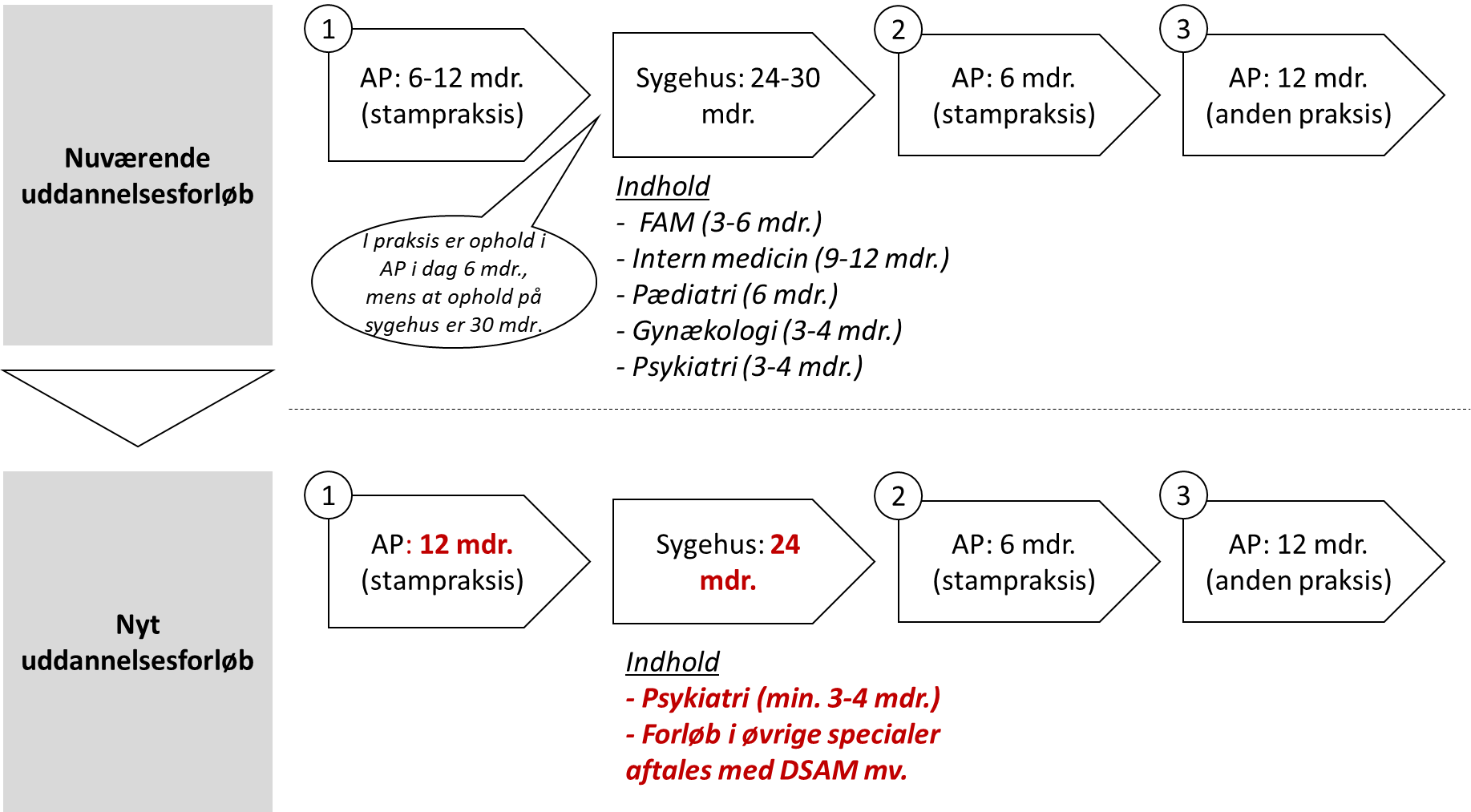 Side 5
Tidslinje for omlægningen:
MÅL: Fuld indfasning primo 2026 (afstemmes m DR) - gradvis indfasning

Februar 2024: Opstarte revision af målbeskrivelsen.  

Efteråret 2024: endelig skitse til nye hospitalsforløb ligger klar 

Slut 2024?/primo 2025 : Deadline for revisionen af målbeskrivelsen.

2024-2026: oparbejdelse af kapacitet i almen praksis til uddannelseslægerne (udd. Af tutorlæger, godkendelse af regionsklinikker, lokaler mm).

Senest start 2025 : Central udmelding om fordeling af de 24 mdr på sygehusene. H-stillinger skal opslås (til besættelse fra foråret 2026.) Hospitaler forbereder ændringer.

Januar, 2026: Praksispligt er implementeret, Første H-læger starter i AP forår 2026, på sygehuse forår 2027.
Side 6
Status Marts 2024
Indledende møder med DSAM er gennemført og der er lavet en aftale om omfanget af revisionen af målbeskrivelsen. 
Planlagt møde i midt marts med videreuddannelsesregioner og andre relevante parter. 
Indledt dialog med Danske Regioner.
Side 7